6. PřednáškaSymetrie molekul – pokračování
Atkins, de Paula (AdP)  : Fyzikální chemie
Ad minule:  Zaplňování atomových orbitalů 3d a 4s
(Atkins-CZ, 9.2.1.4 Výstavbový princip)
Jak zvolit obsazení hladin, aby odpovídalo experimentu = nejnižší možné celkové energii?
Kationty: 
pravidlo rostoucího n, 
potom dle rostoucího  l
Neutrální atomy : 
pravidlo rostoucího n+l, 
potom dle rostoucího  n
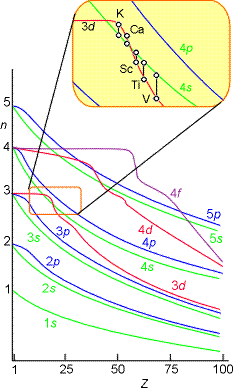 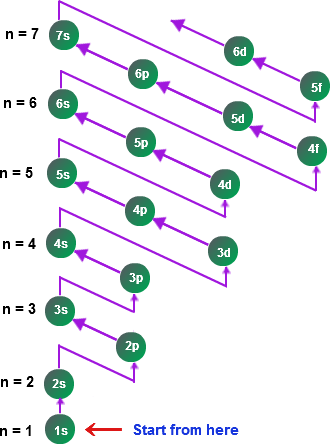 Proč se konfigurace neutrálních atomů neřídí pořadím AO v energii, daným hlavním kvantovým číslem n?

Protože vysoké repulze mezi d elektrony vytlačují orbitaly typu d (a také s) nahoru, je-li v d orbitalech elektronů více, než je nutné.
Energie AO pro 21Sc v závislosti na jejich obsazení: Doplnění literárního odkazu (pro zájemce)
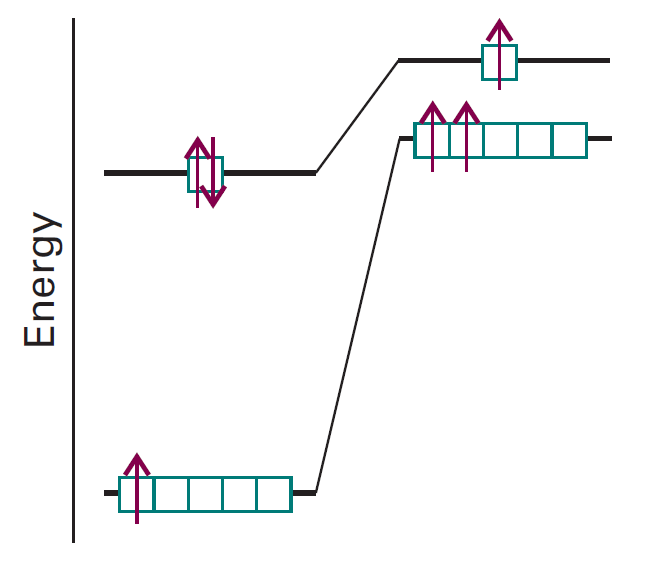 e4s =  ̶  5 .06 eV
e4s =  ̶  5 .72 eV
e3d =  ̶  5 .23 eV
Energie
e3d =  ̶  9 .35 eV
Obr. 9.21/Atkins FCH 
+ hodnoty energie pro 21Sc
Původ hodnot energie: Ira N Levine, Quantum chemistry, p. 297/311 (is.muni.cz)
Konfigurace  24 Cr vs. 29 Cu
Rozhodující  je počet  párů elektronů se stejným spinem v orbitalech typu d  !
Viz Charles S McCaw, Orbitals: With Applications in Atomic Spectra, odstavec 3.8 (stejný odkaz platí i pro následující snímek). 
Náhled knihy dostupný na books.google.cz
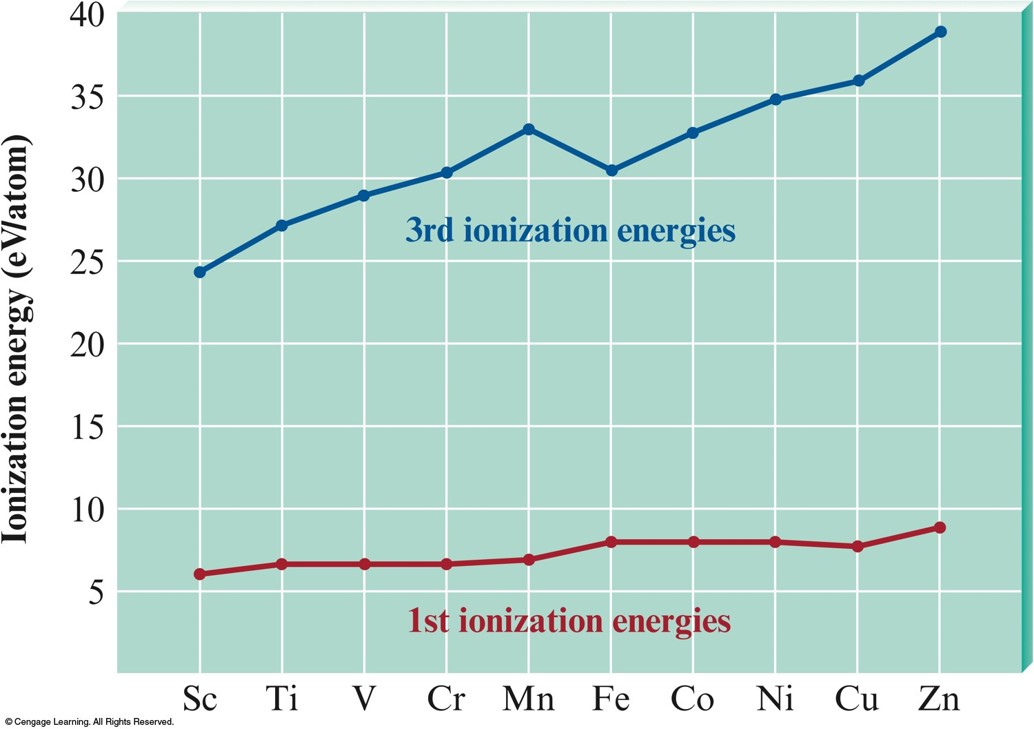 6
20
10
0
1
3
10
11
13
16
Počet d elektronů se stejným spinem před 3. ionizací
Symetrie molekul: Pokračování
Atkins 11.1.1.1  Notace
Rovina symetrie:vertikální (sv)  vs. horizontální (sh)
= rovina symetrie obsahující hlavní osu 

[pozn. 
Dle Atkinsovy učebnice musí být vertikální rovina s hlavní osou pouze rovnoběžná.
Z toho ale plyne, že veritkální rovina musí hlavní osu přímo obsahovat, jinak by se hlavní osa dle roviny zrcadlila do jiné hlavní osy a nebyla by tedy prvkem symetrie]
= rovina symetrie kolmá na hlavní osu
Původ názvu: 
Hlavní osa symetrie se obvykle znázorňuje ve veritkálním směru, říká se jí proto též vertikální osa. Z analogického důvodu  se rovina symetrie na ni kolmá nazývá horizontální.
Viz F. Albert Cotton, Chemical Applications of Group Theory 
(Is->Literatura a sylabus->Nepovinná doplňková literatura)
Rovina symetrie:vertikální vs. diagonální (=diedrická, dihedrální, sd)
Atkins: Půlí úhel mezi dvěma osami C2 (text) kolmými na hlavní osu (Obr. 11.4).
Cotton: Horizontální rovina, která půlí úhel mezi dvěma osami C2 kolmými na hlavní osu; v případě četnosti hlavní osy sudé  a větší než 2 vznikají dvě sady takových os, z nichž jednu sadu značíme sv a druhou sd.
Shrnutí pro obvyklou (=naši ) praxi: Dihedrální roviny jsou speciální podmnožinou vertikálních rovin. Pokud existuje pouze jedna jejich sada (taková, že rotací kolem hlavní osy získáváme z jedné roviny postupně následující  roviny v sadě), nazývámě všechny tyto roviny dihedrální  (např. allen). Pokud je však existují dvě v sebe symetricky nepřeveditelné sady, označujeme jednu sadu dihedrální a druhou vertikální – viz obrázek na dalším snímku.
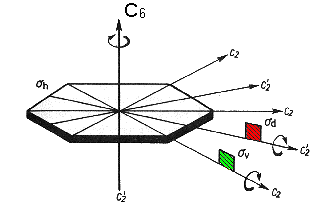 c. Inverze vůči středu symetrie (středu inverze)
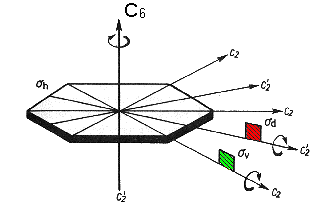 1. Jaká dvojice (operace symetrie, element symetrie)                         ještě molekule C6H6 přísluší?
2. Co se děje s body, ležícími na elementu symetrie, 
během příslušné operace symetrie?
3. Co má střed inverze společného                                              s ostatními elementy symetrie?
Kontrolně-probouzecí-navazovací otázka: 
Jaké operace a prvky symetrie přísluší molekule allenu?
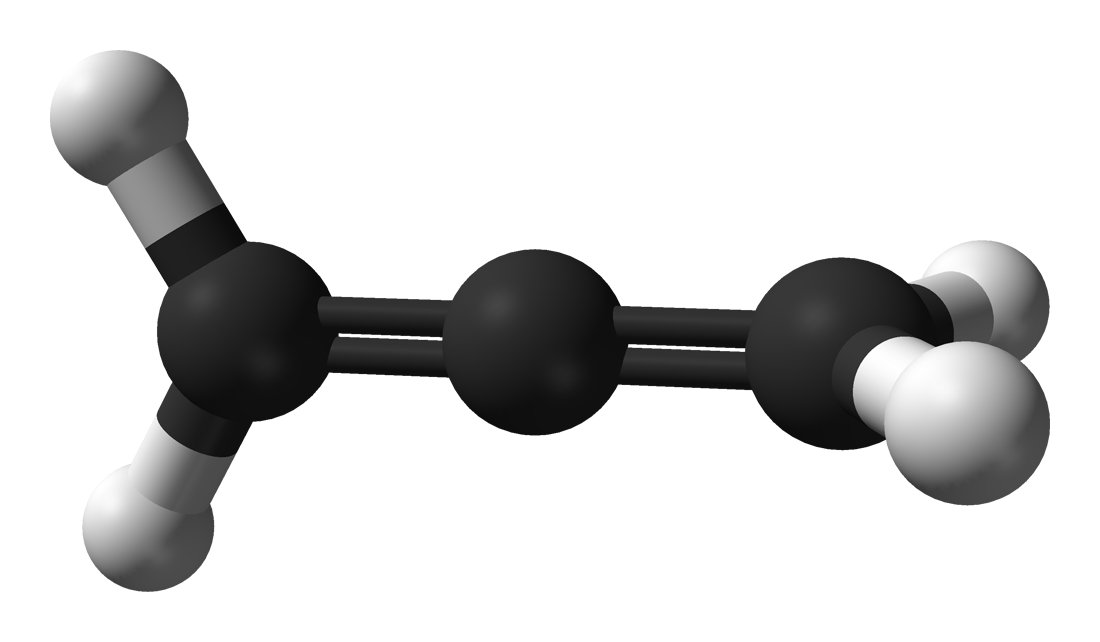 C2´(1)
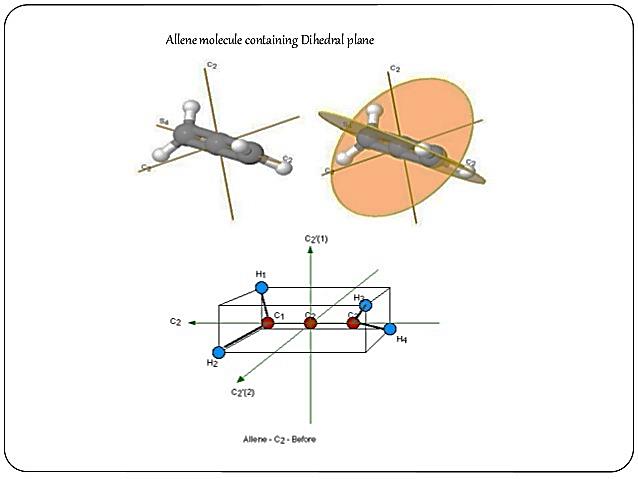 C2
C2´(2)
d. Nevlastní rotace                                         kolem n-četné rotačně-reflexní osy
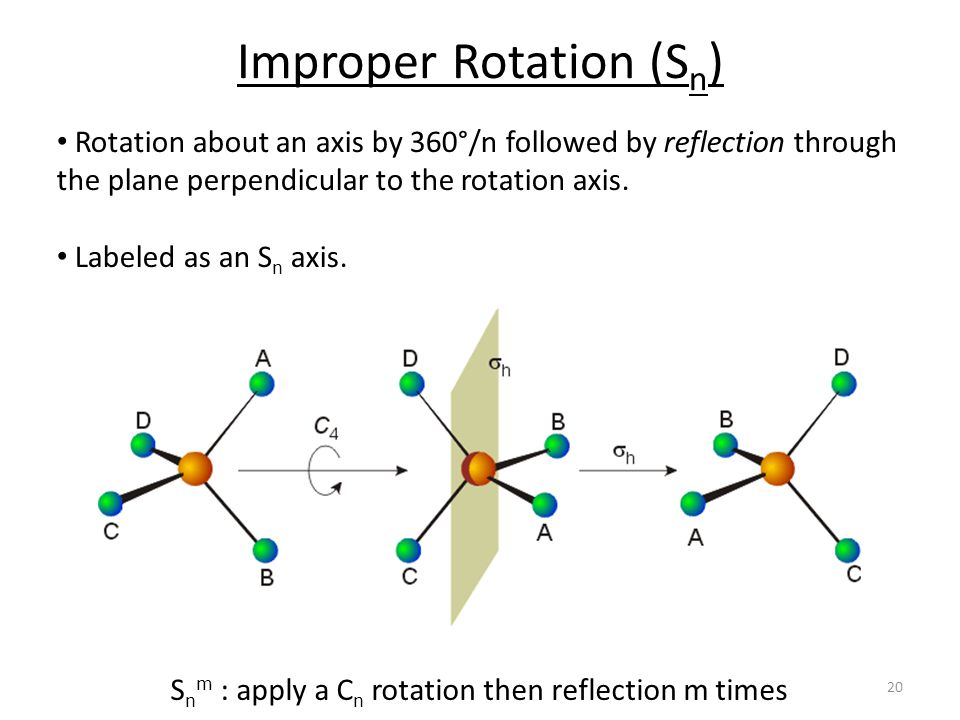 Obr. 11.6 / Atkins v detailnější reprezentaci
11.1.2 Klasifikace molekul podle symetrie
11.1.2.1 Bodové grupy C1, Ci a Cs
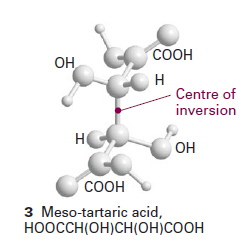 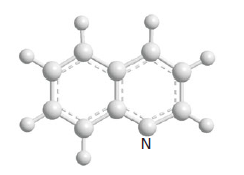 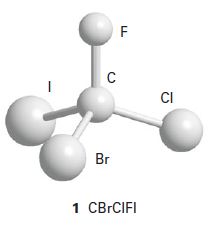 Střed symetrie
11.1.2.2 Bodové grupy Cn, Cnv a Cnh
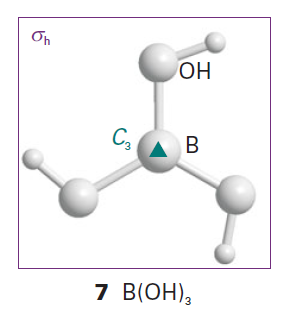 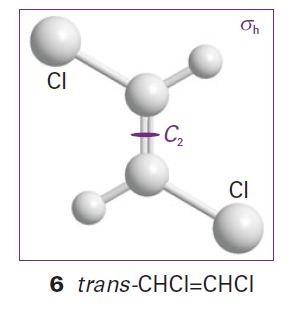 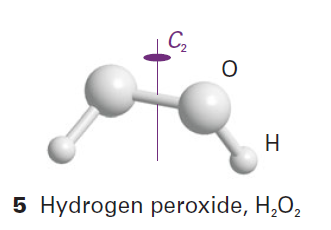 Peroxid vodíku
Přítomnost C2 a sh má vždy za důsledek...
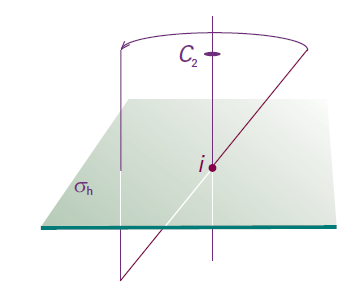 přítomnost středu symetrie...
11.1.2.3 Bodové grupy Dn, Dnh a Dnd
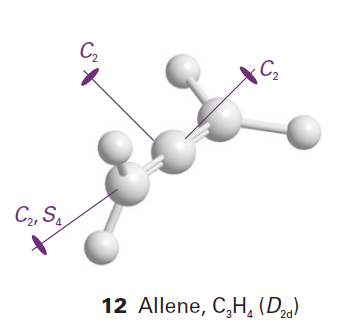 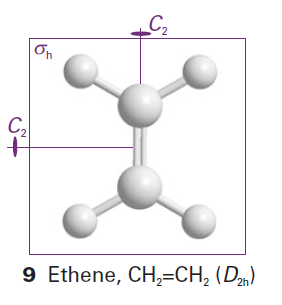 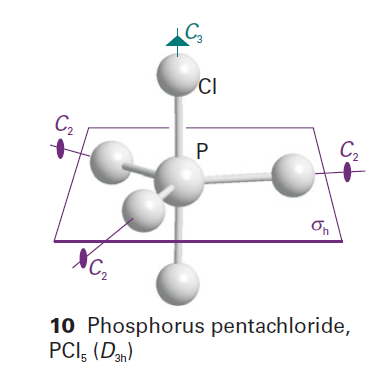 11.1.2.4 Bodové grupy Sn
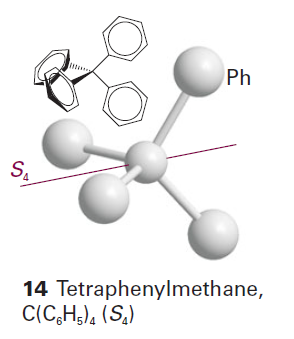 11.1.2.5 Kubické grupy
Kolika-četné osy  symetrie mají oktaedrické molekuly?
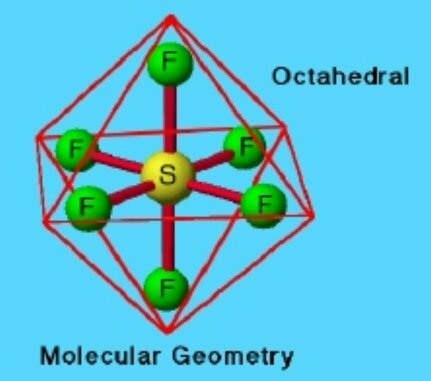 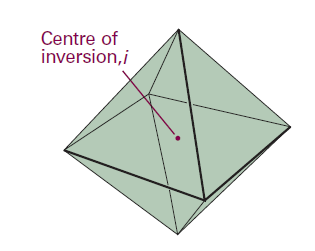 11.1.3 Některé přímé důsledky symetrie
(Chiralita a polarita: Samostudium dle Atkinse, 1 Atkins-strana)
11.2 Aplikace symetrie v teorii molekulových orbitalů
11.2.1 Tabulky charakterů 
a označení podle symetrie

11.2.1.1 Reprezentace a charaktery
Samostudium
Atkins str. 398/vztah (11.2) – str. 399 /vztah (11.5)
scany stran: https://is.muni.cz/auth/el/sci/podzim2019/C4020/um/literatura_sylabus/


Pro účel zkoušky umět zapsat matice (11.1) (probráno v přednášce) až (11.4).